Impact of initial moisture on hail production(real case simulation and sensitivity experiments using WRF)
Mingxin Li , Fuqing Zhang and Jerry Y. Harrington
Sensitivity experiments


CTR       3total domains and 2 way nested dx=dy=9km   3km   1km
               Microphysics:    Milbrandt 2-mom    (graupel hail)
               2005-6-10 12:00:00---2005-6-11 18:00:00（UTC）
                Output every 20 minutes               

Reduce initial qvapor by 10%     
Increase initial qvapor by 5%      
Increase initial qvapor by 10%
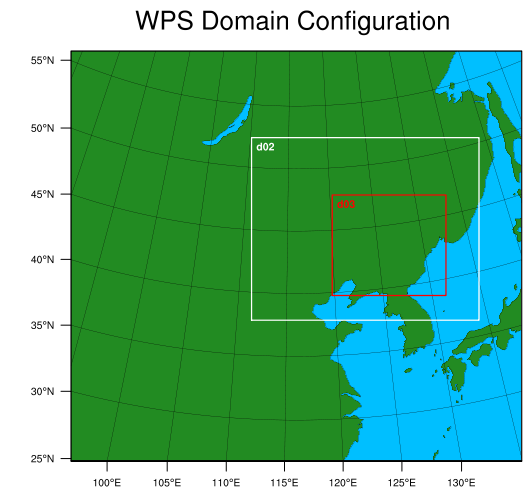 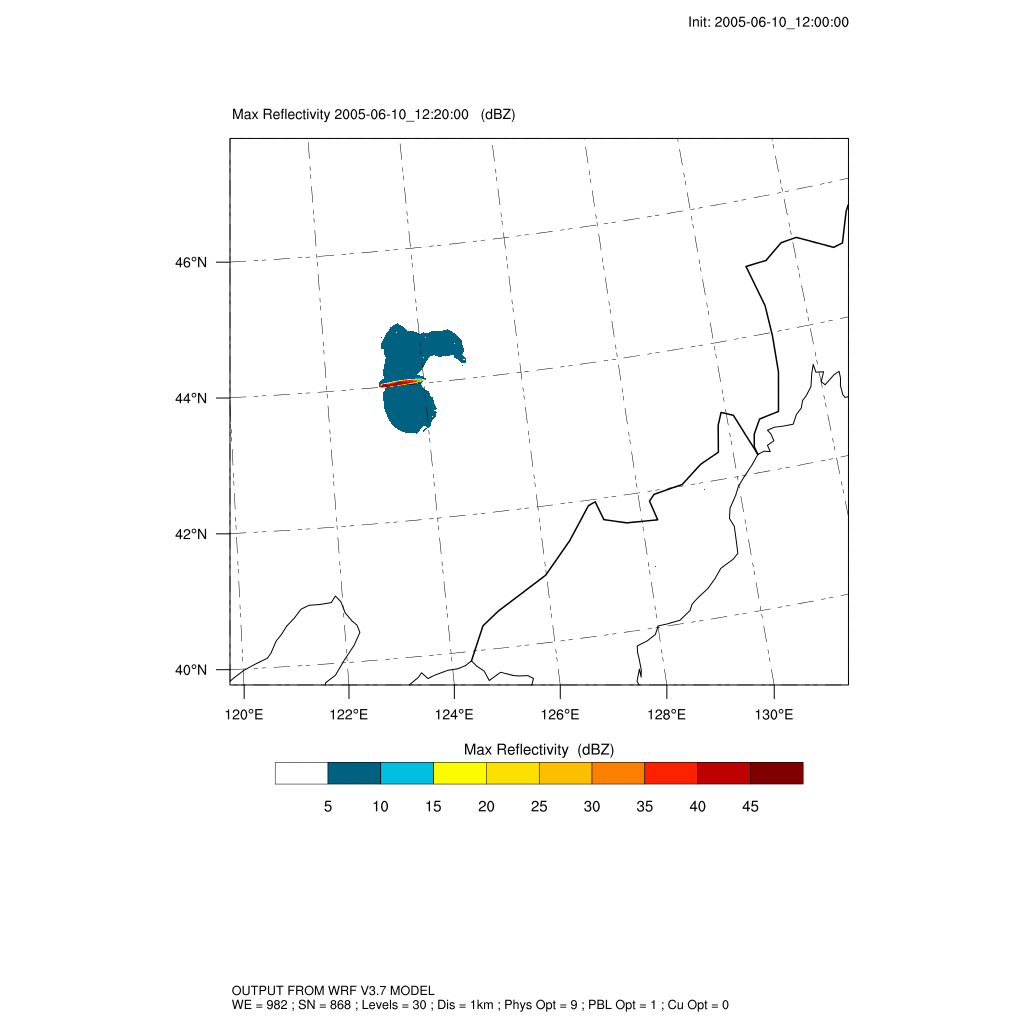 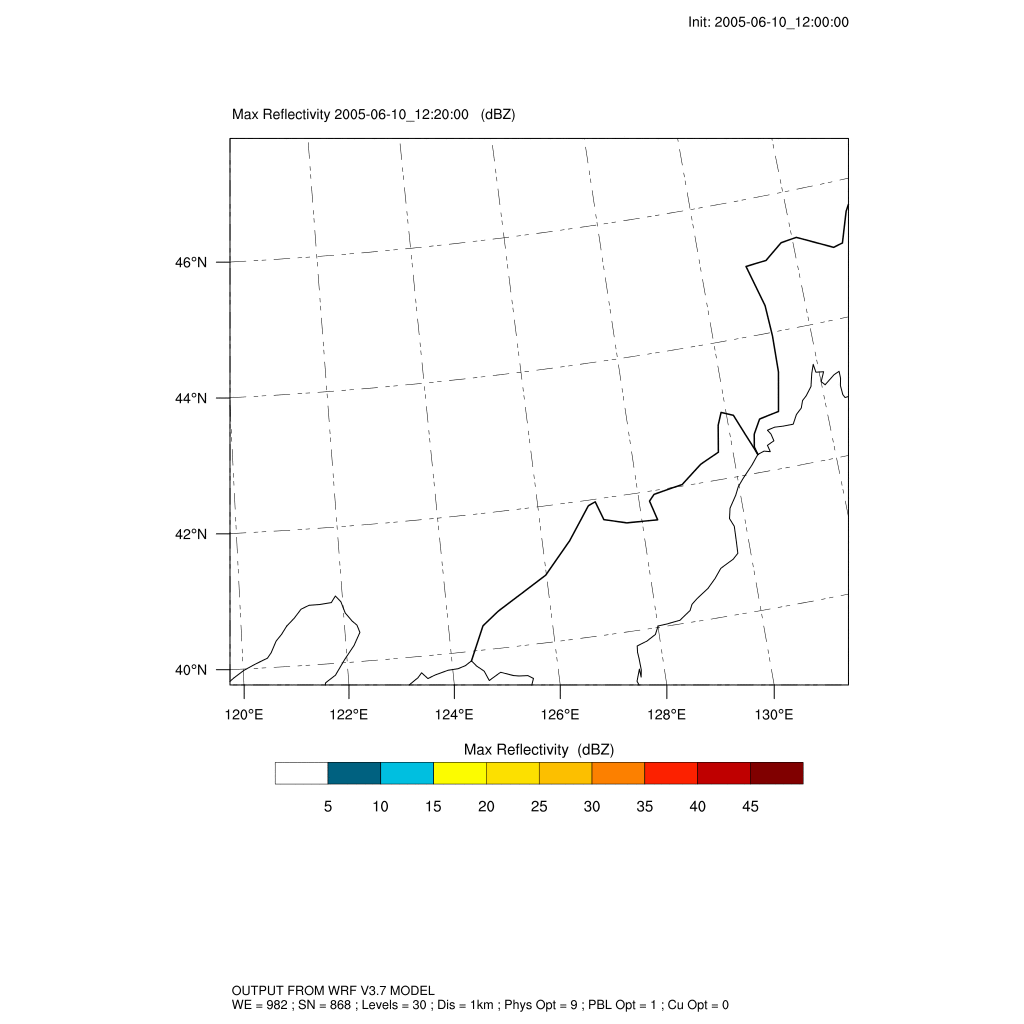 Storm evolution
(Maximum reflectivity)

2 processes
ctr             -10
+5             +10
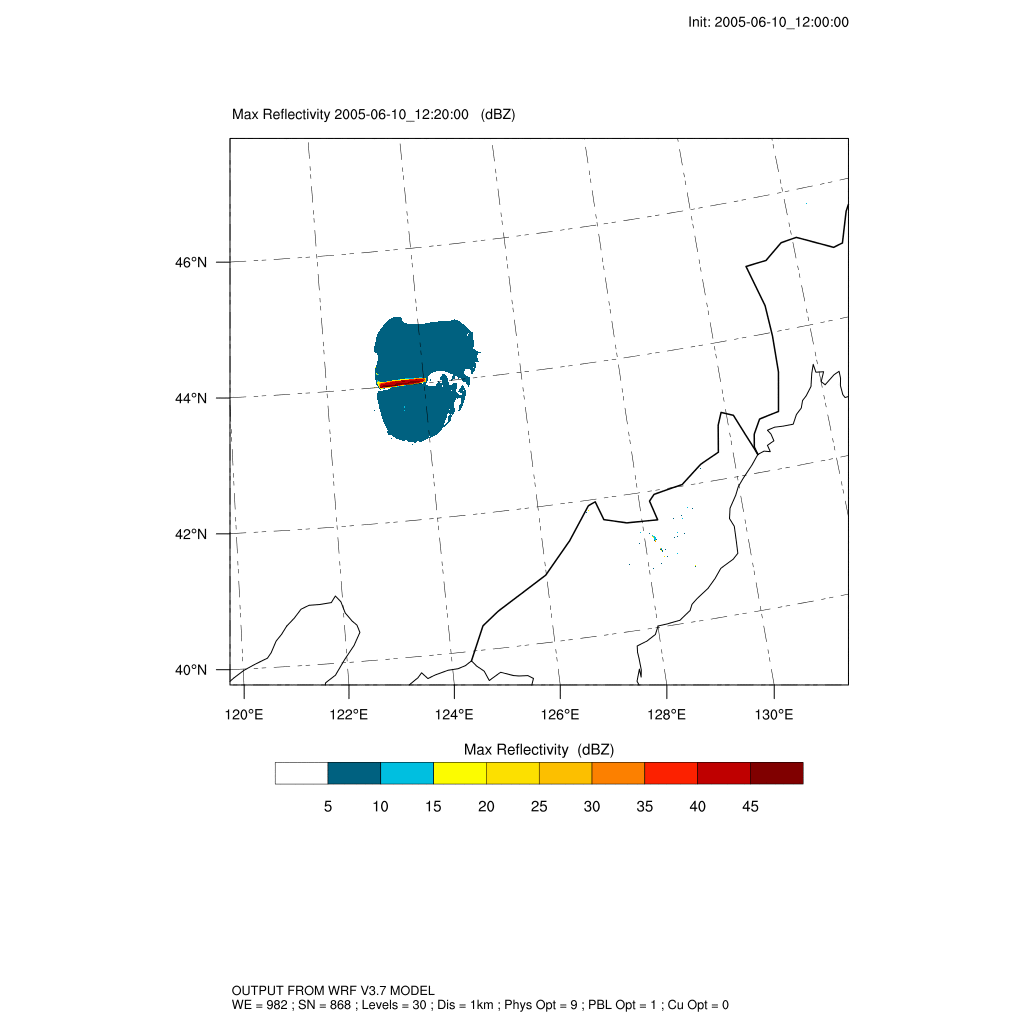 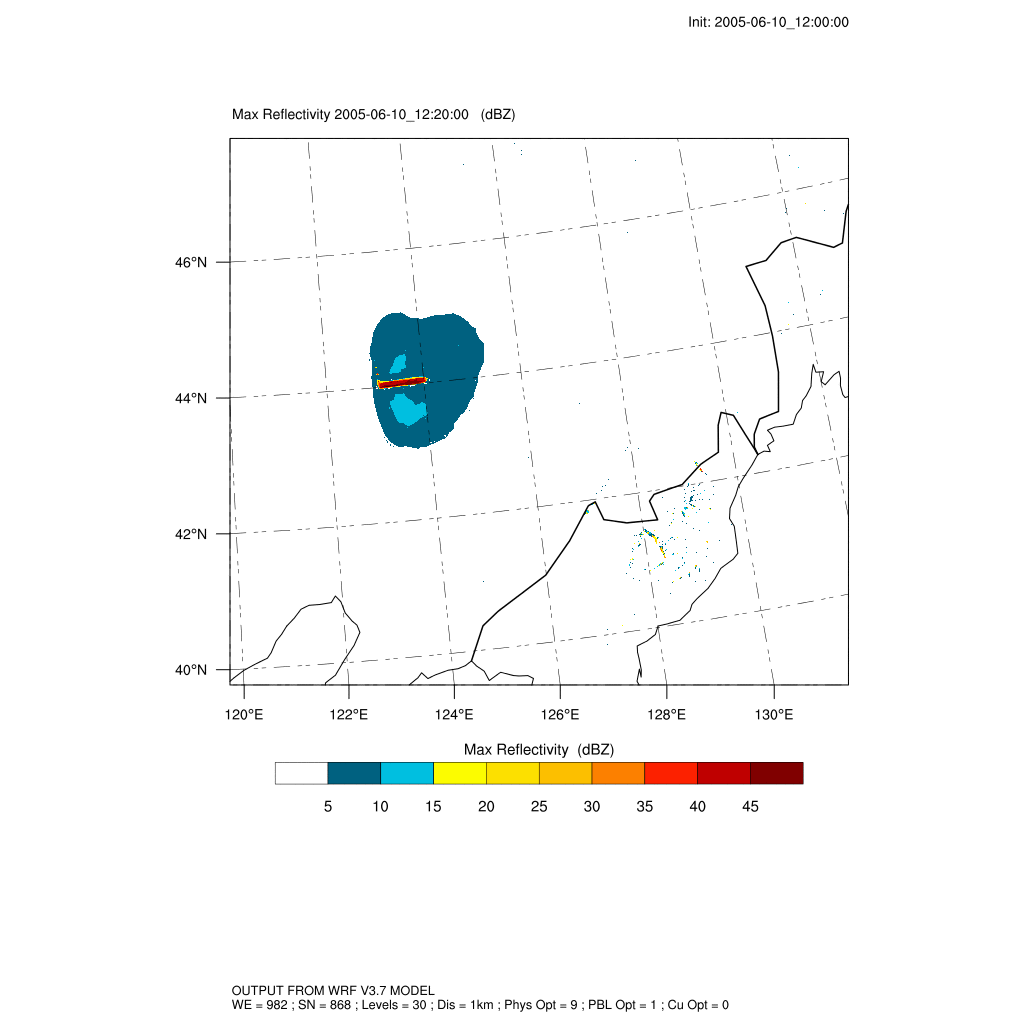 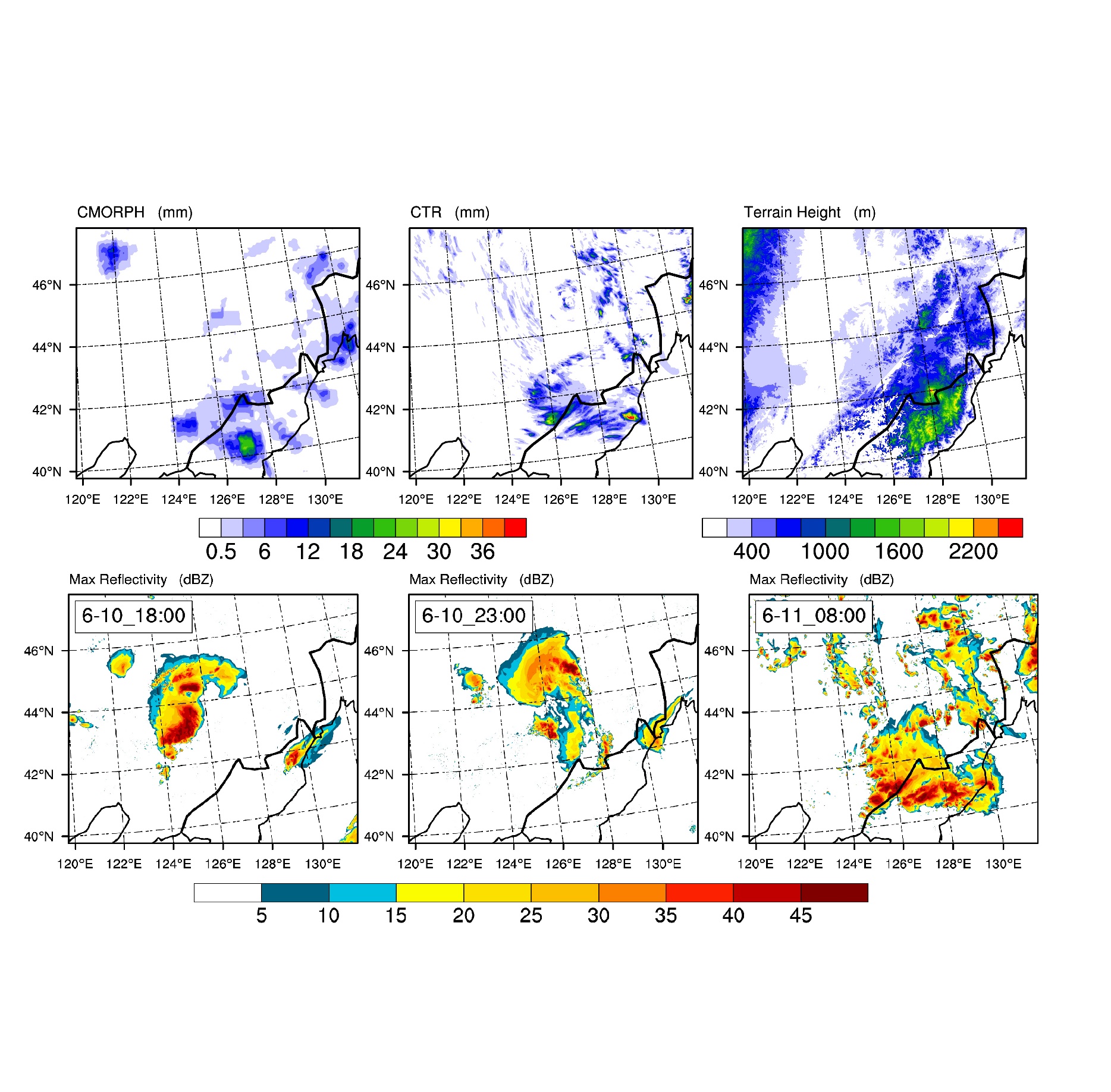 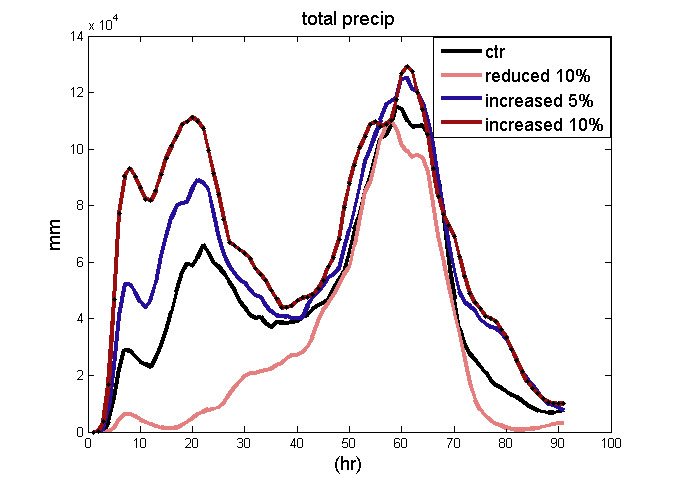 Precipitation every 20 minutes
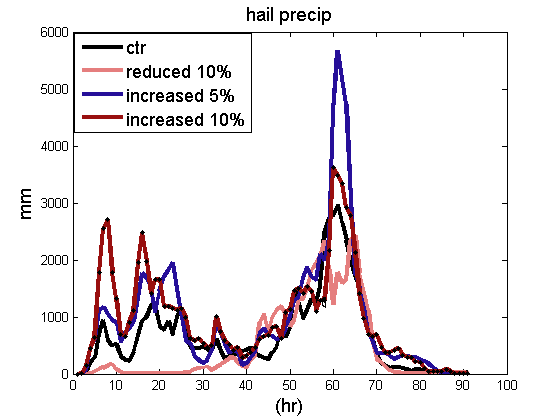 Total precipitation increase with qvapor
Responds of hail precipitation to increased qvapor is nonlinaer
Max hail precip occur on high topography for all simulations
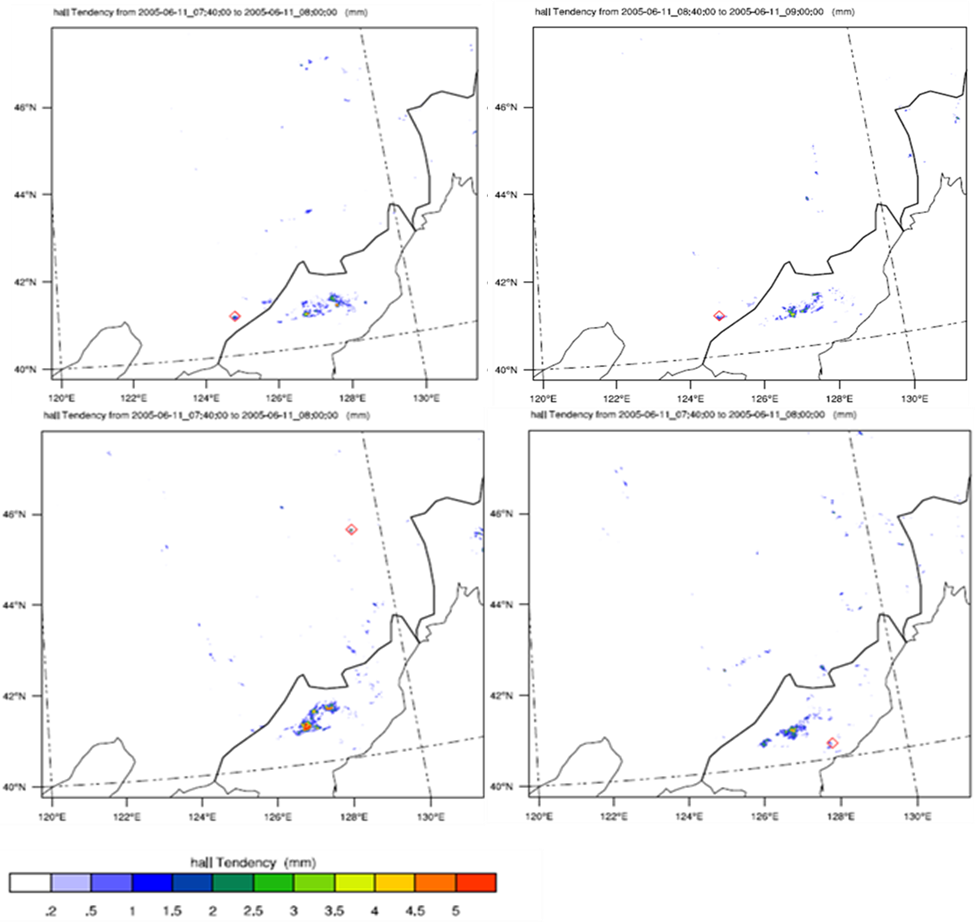 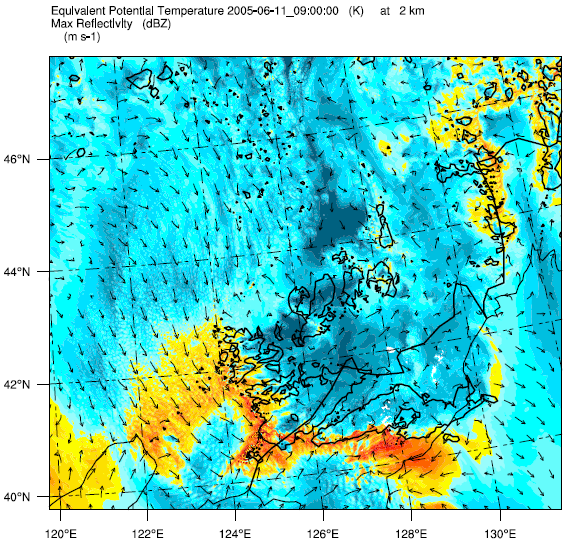 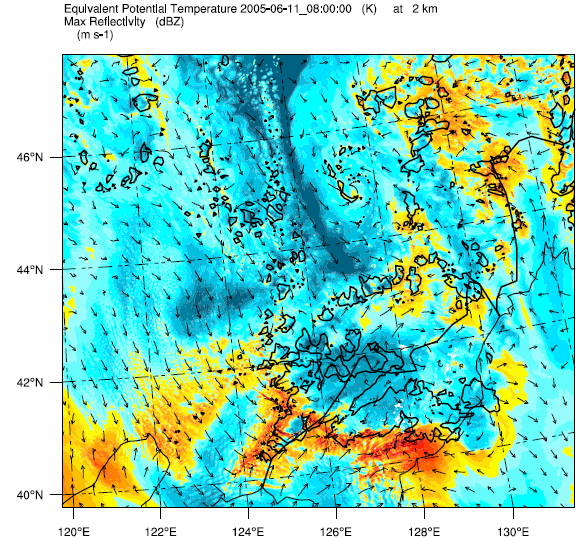 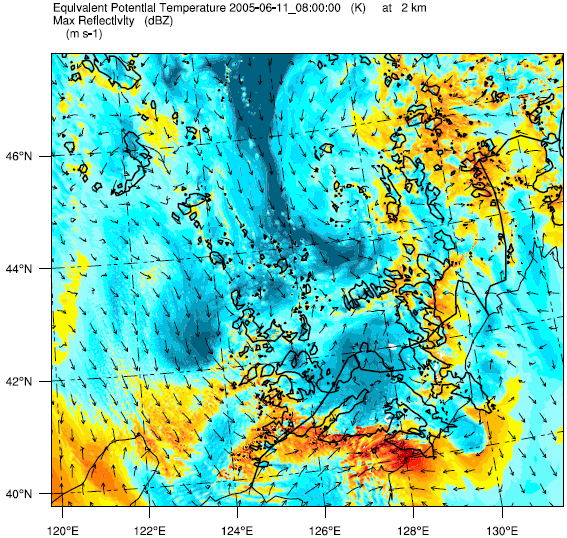 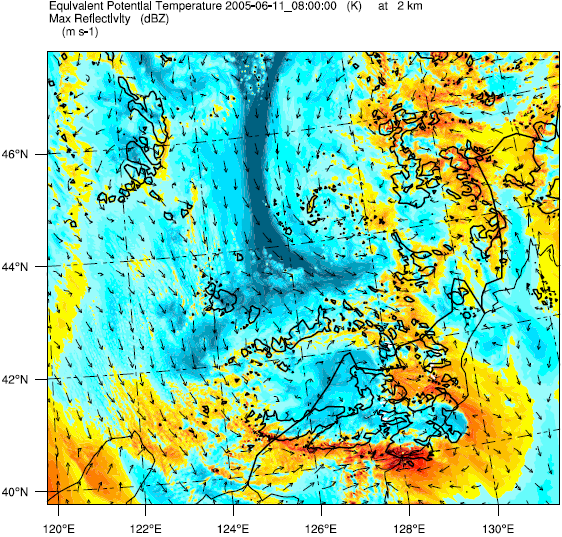 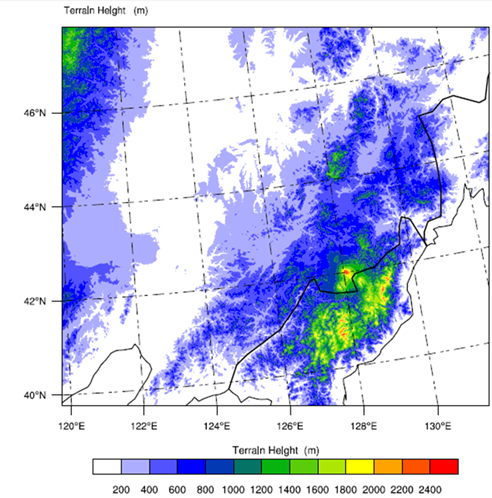 ctr             -10
+5             +10
06-11_02:00  (the second process initiated)
ctr             -10
+5             +10
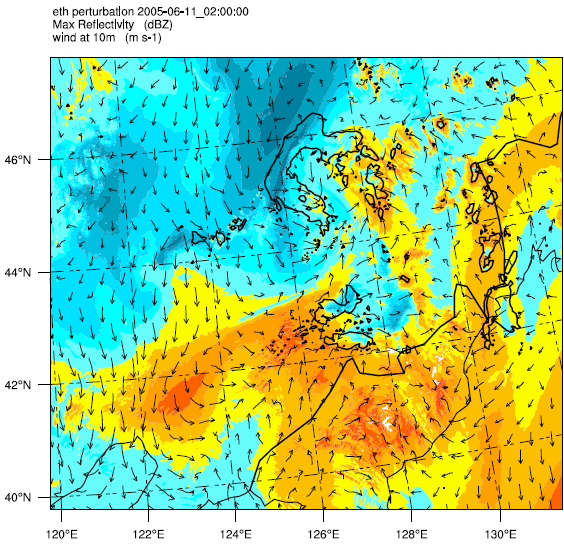 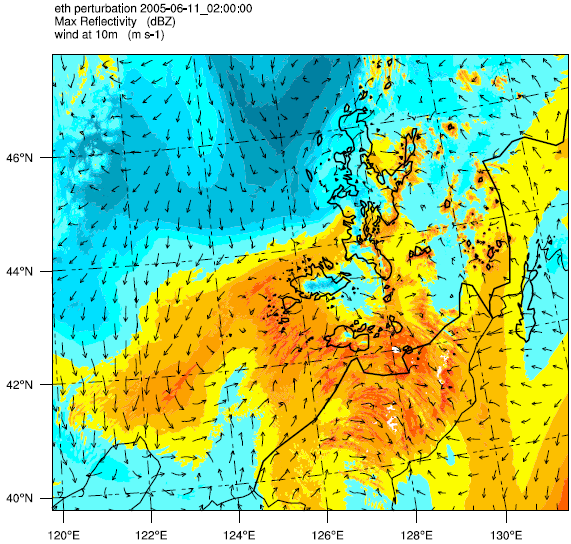 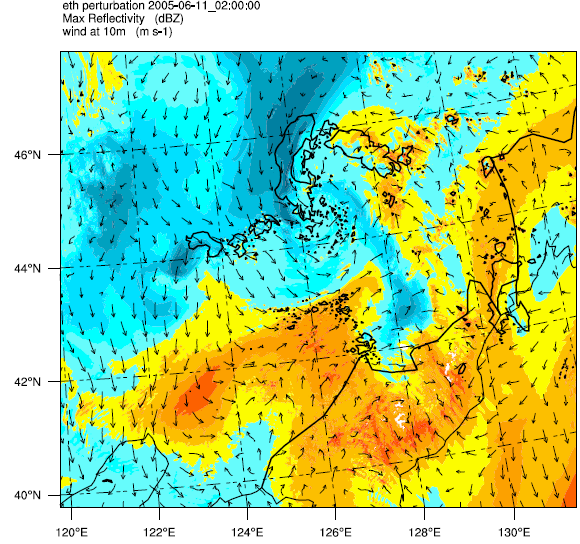 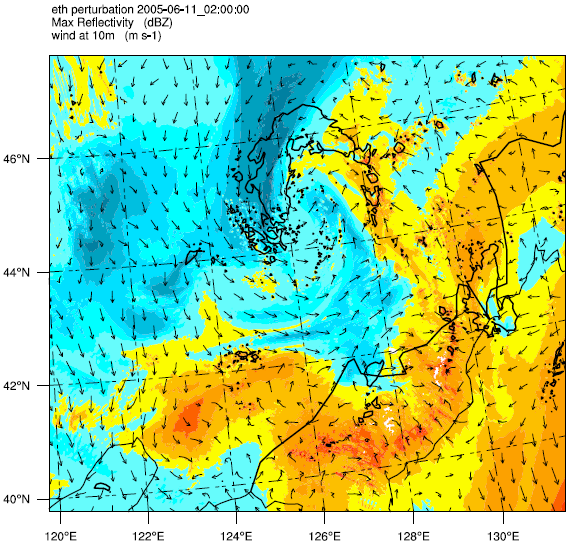 A widespread persistent cold pool generated by the first process affect the structure intensity and development of the second process.
CAPE
mCIN
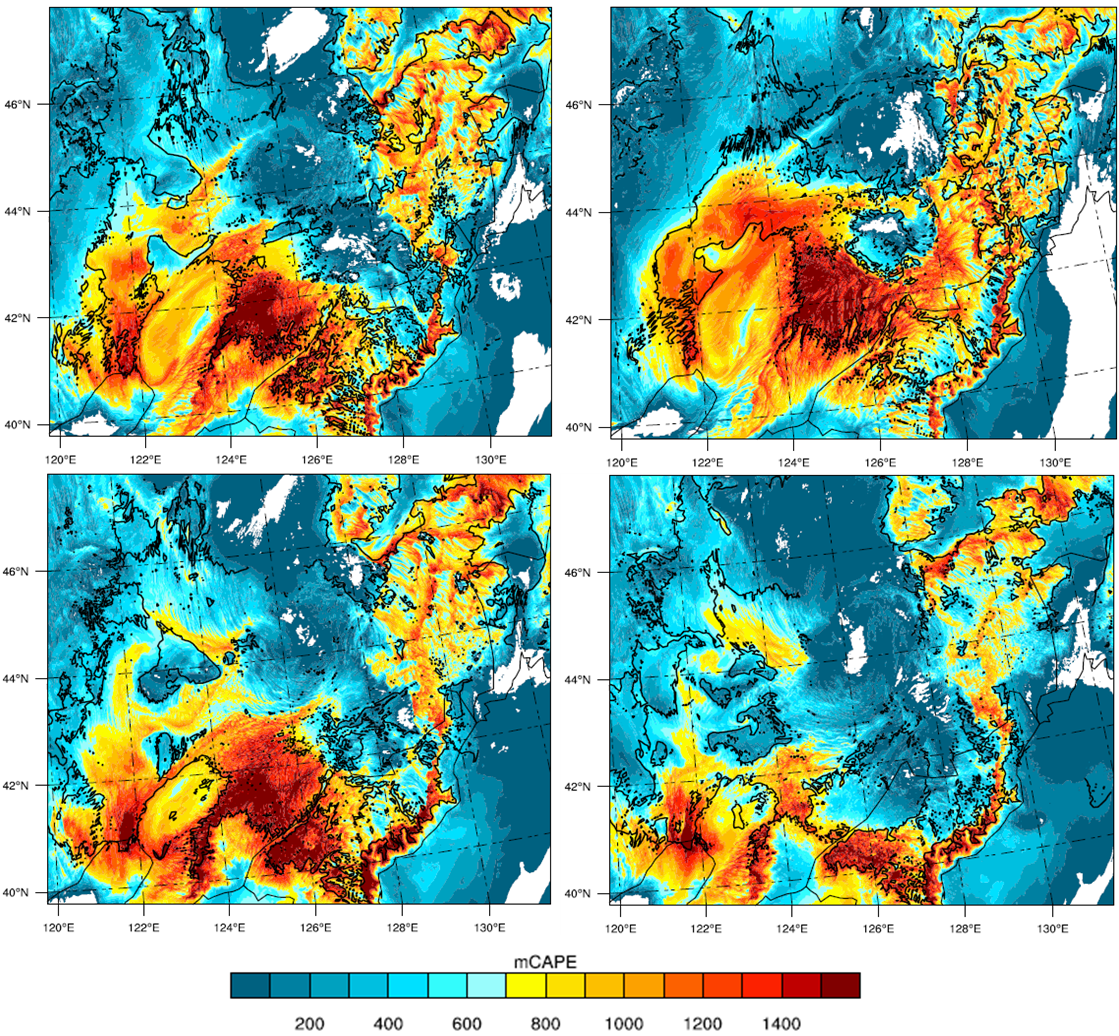 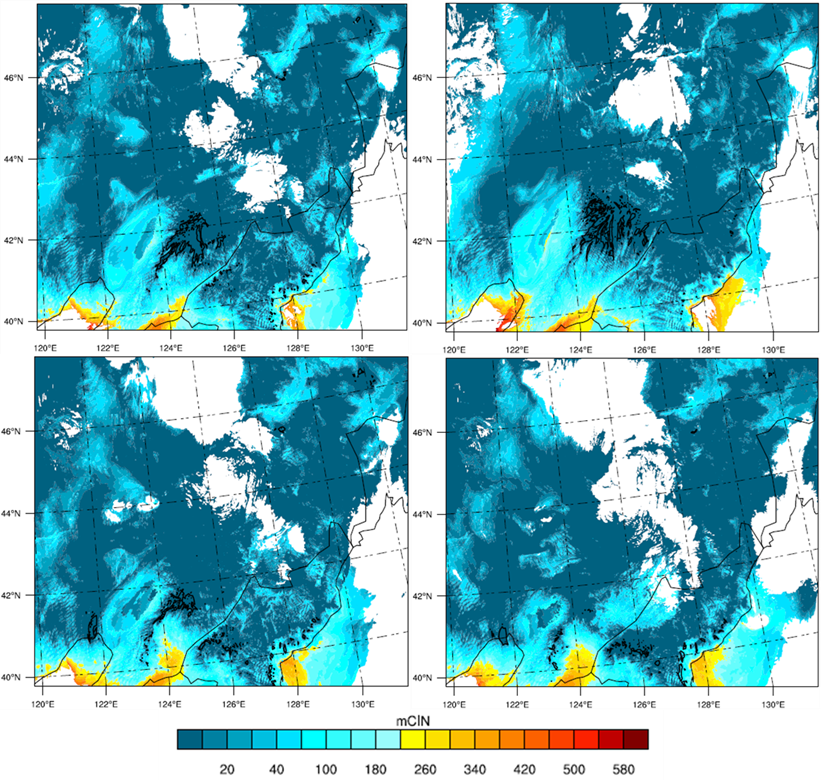 Lfc>3km    
black contour: cape>=1600
Cold pool area
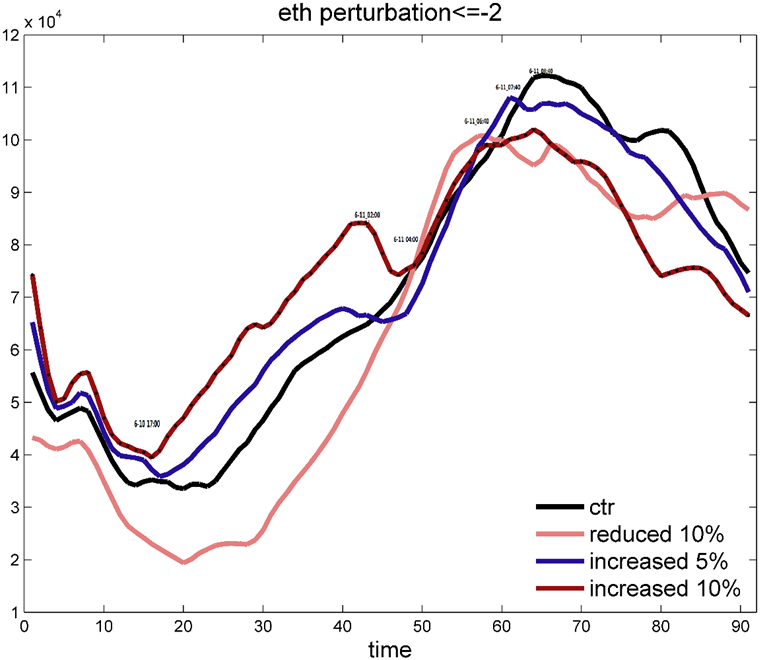 ctr             -10
+5             +10
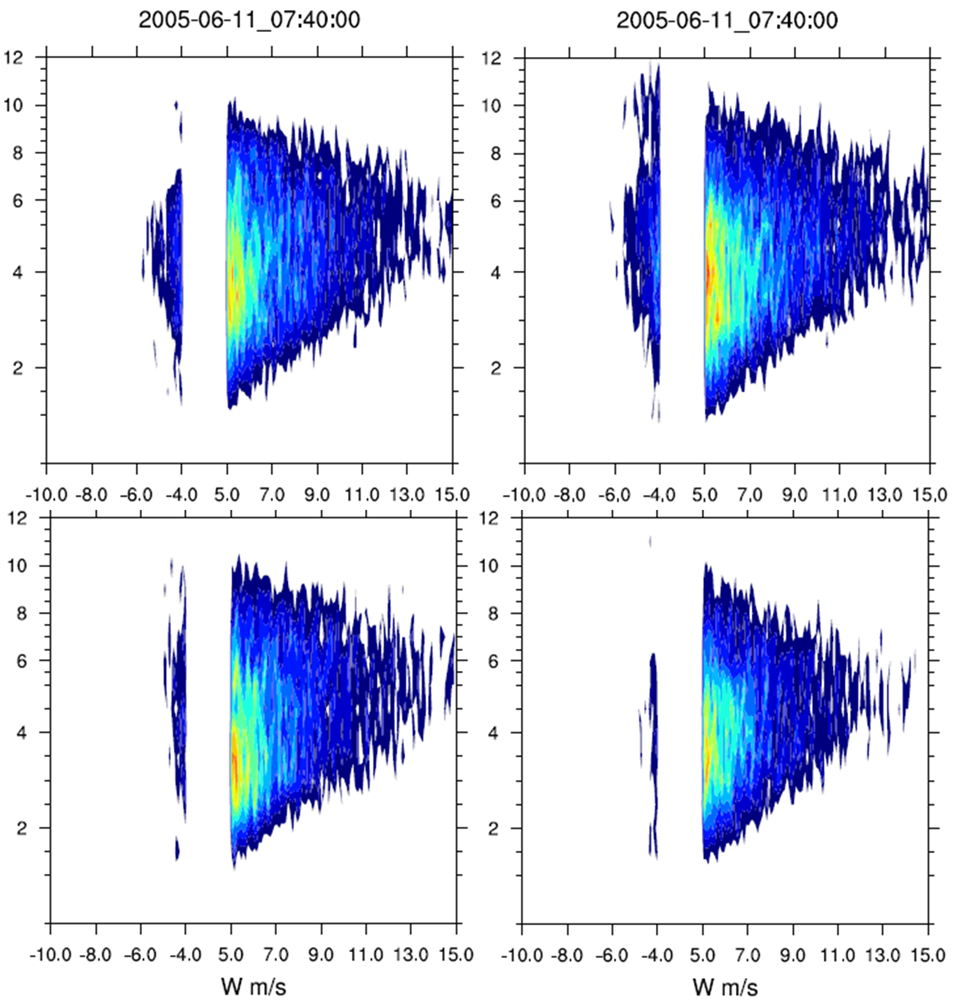 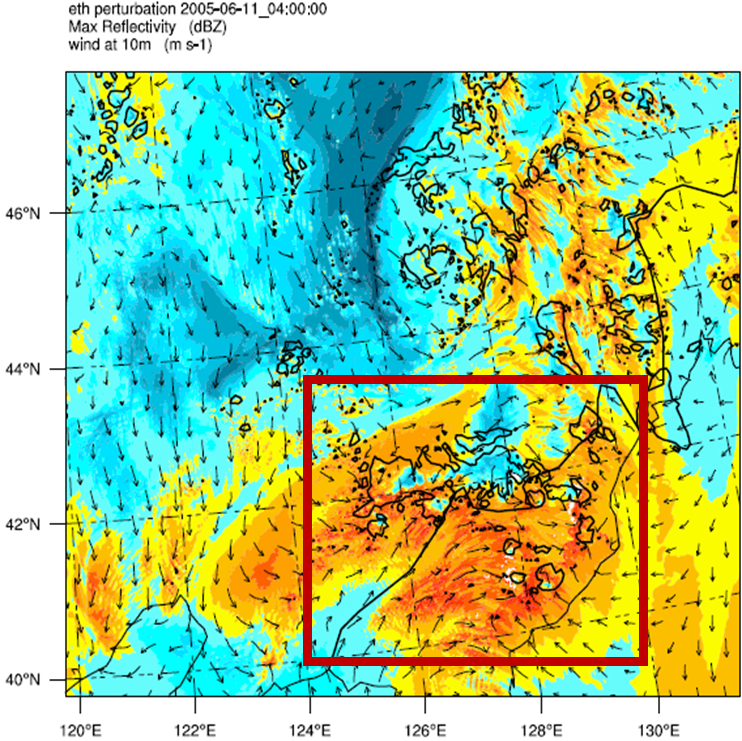 -10 exp has the strongest updraft and downdraft during the second process
Mixing ratio vary with altitude and simulation time
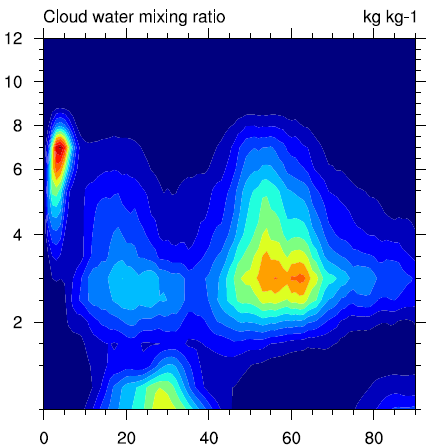 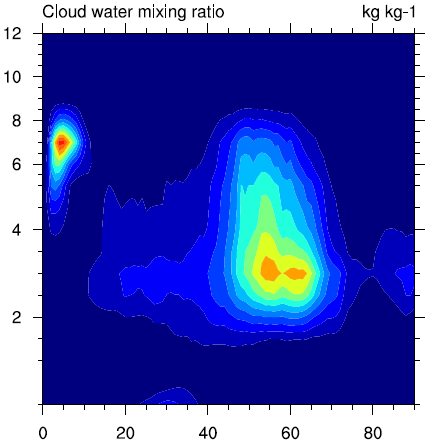 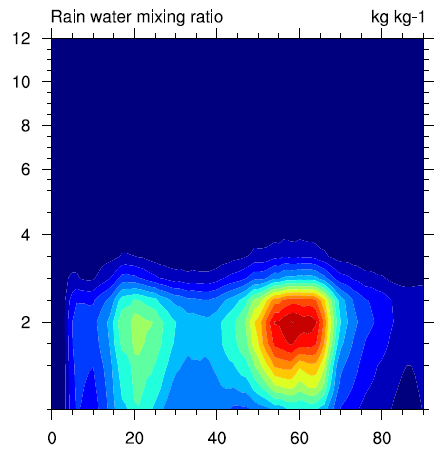 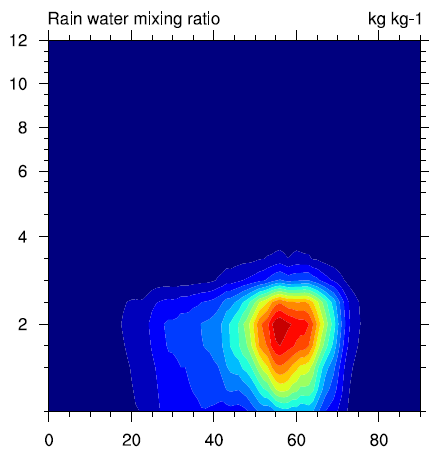 Cloud water and rain water increase with increased initial qvapor
ctr             -10
+5             +10
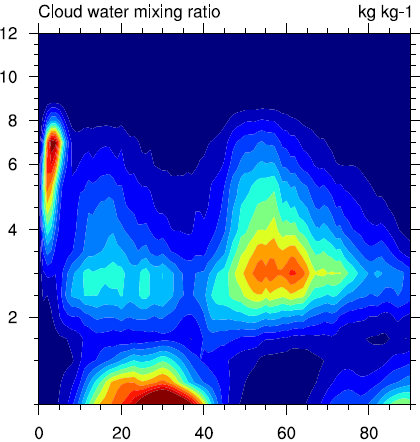 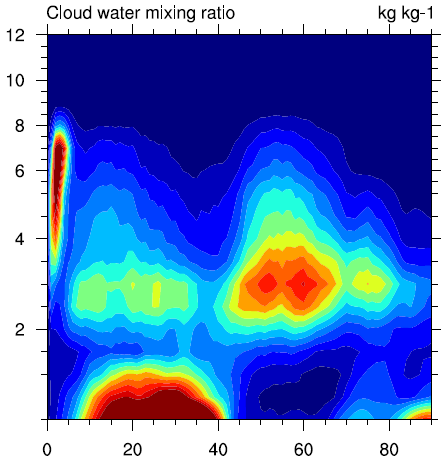 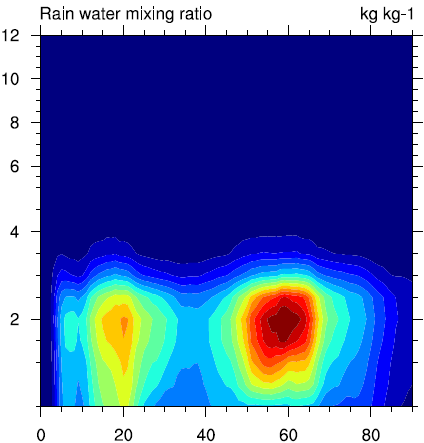 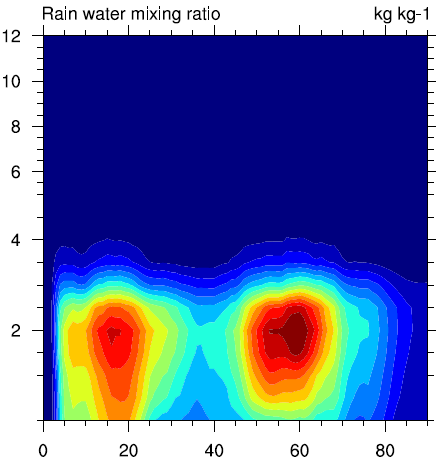 Mixing ratio vary with altitude and simulation time
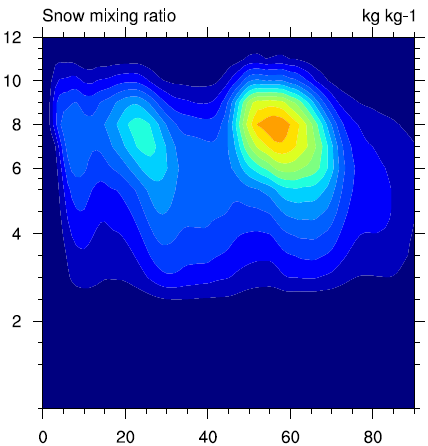 Opposite results for cloud ice and snow
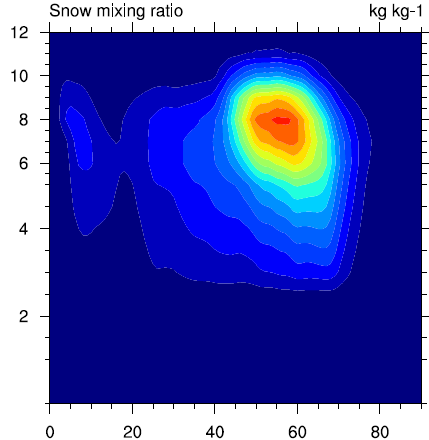 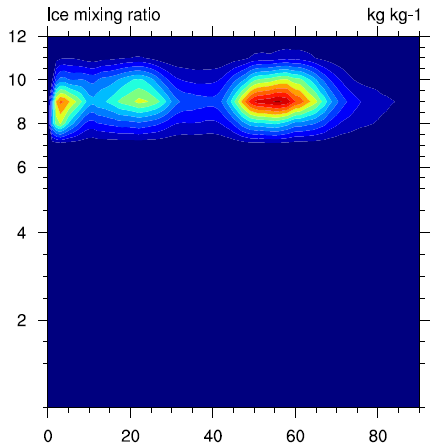 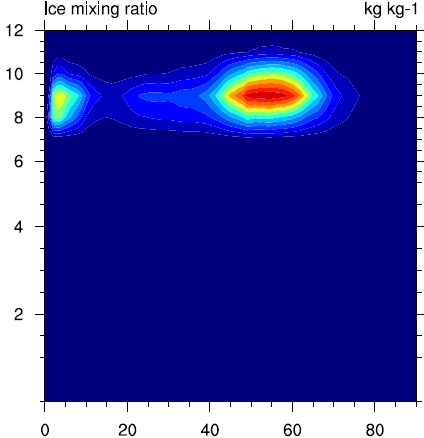 ctr             -10
+5             +10
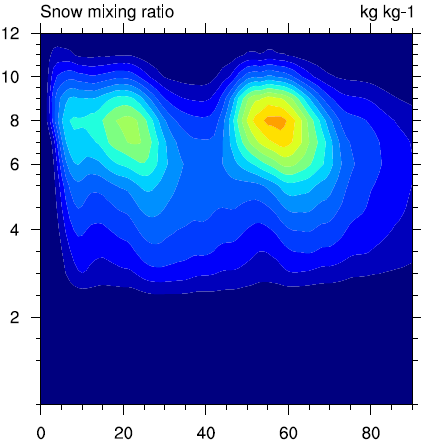 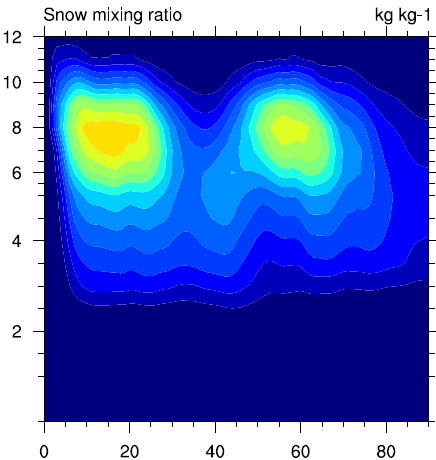 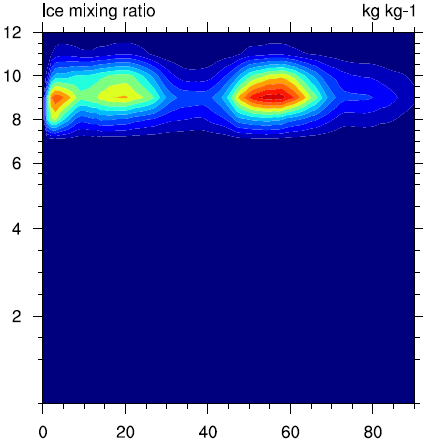 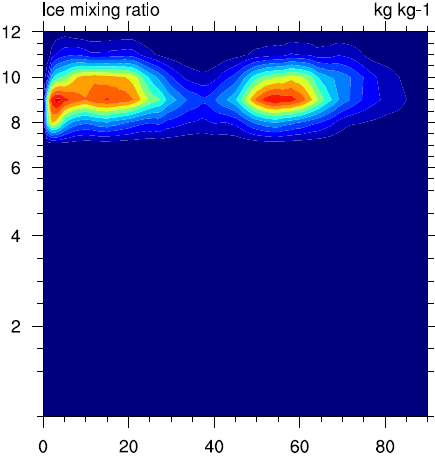 Mixing ratio vary with altitude and simulation time
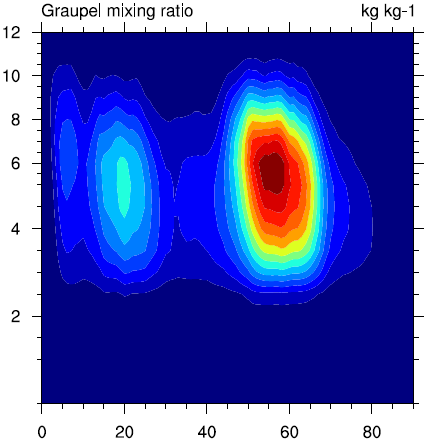 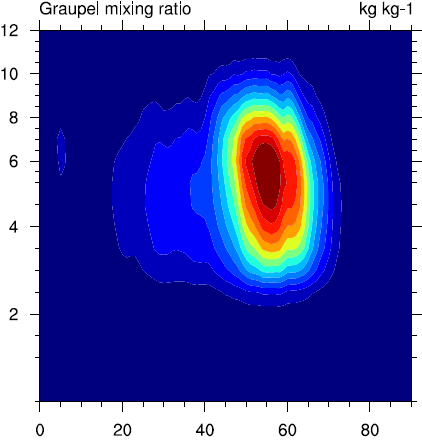 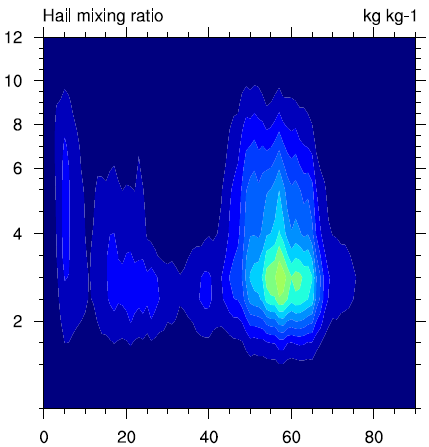 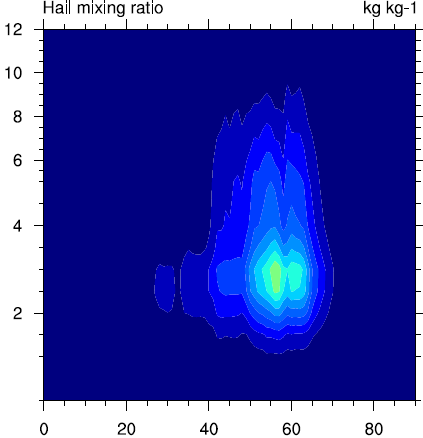 ctr             -10
+5             +10
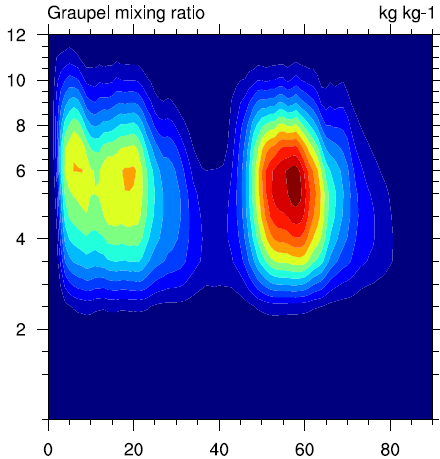 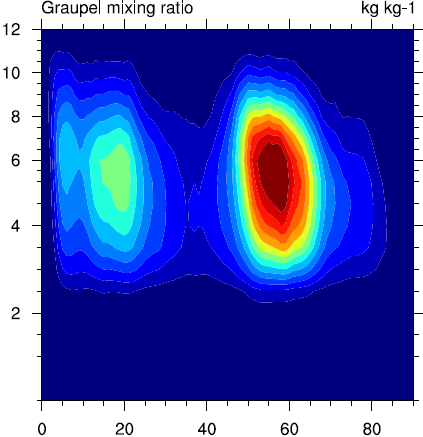 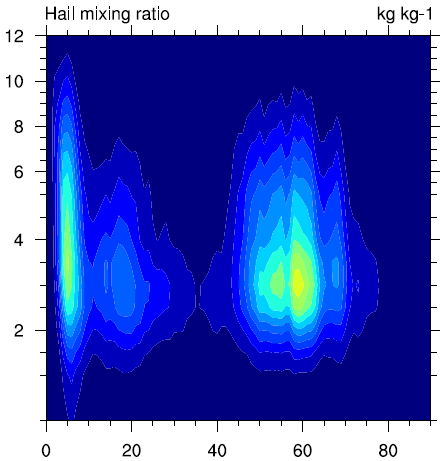 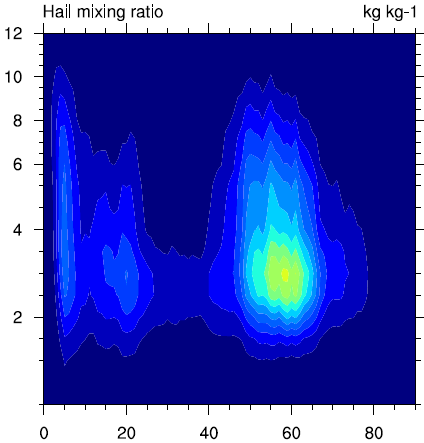 Ctr            -10%
+5%          +10%
Rate of hail collect rain water (g kg-1s-1)
Rate of hail collect cloud water (g kg-1s-1)
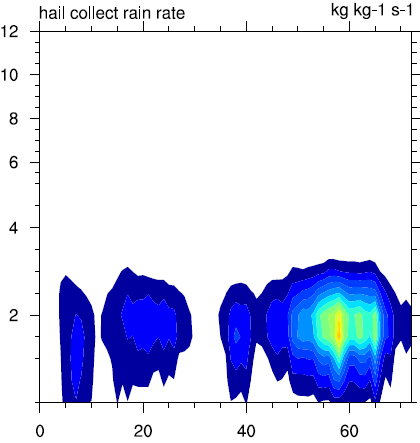 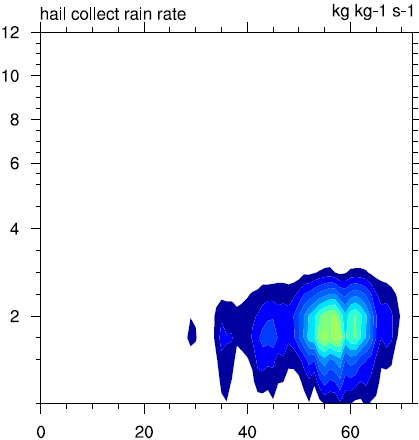 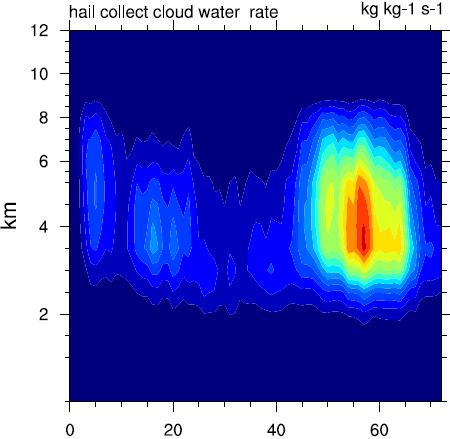 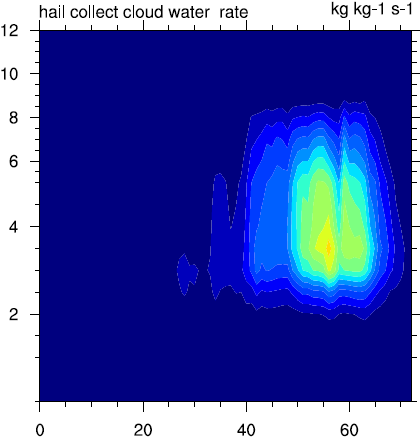 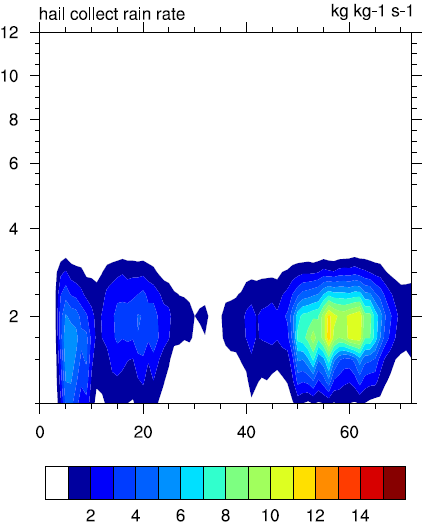 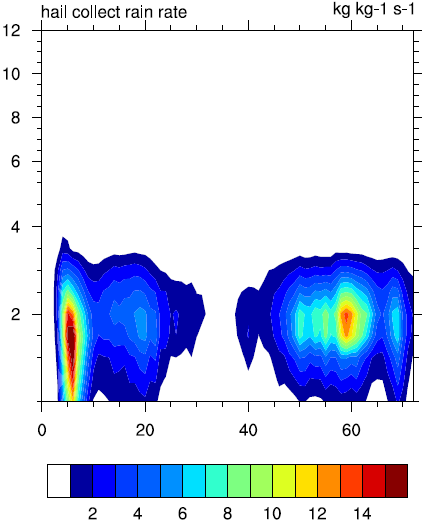 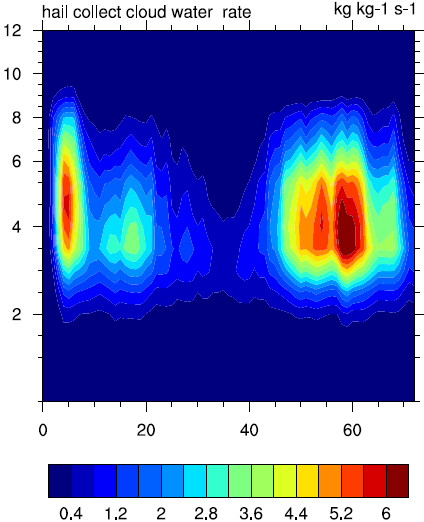 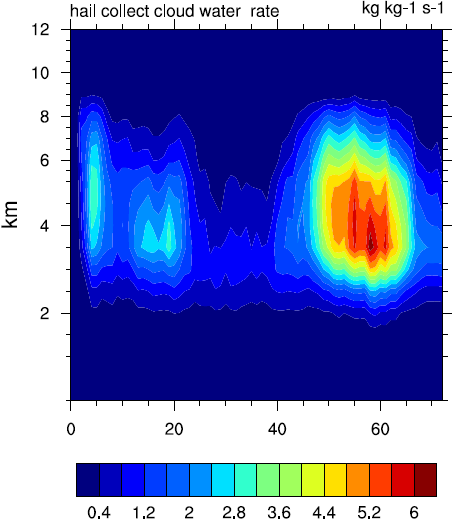 Color: w     shade: hail mixing ratio     black contour: θe
Crosssection when maximum hail precip occur
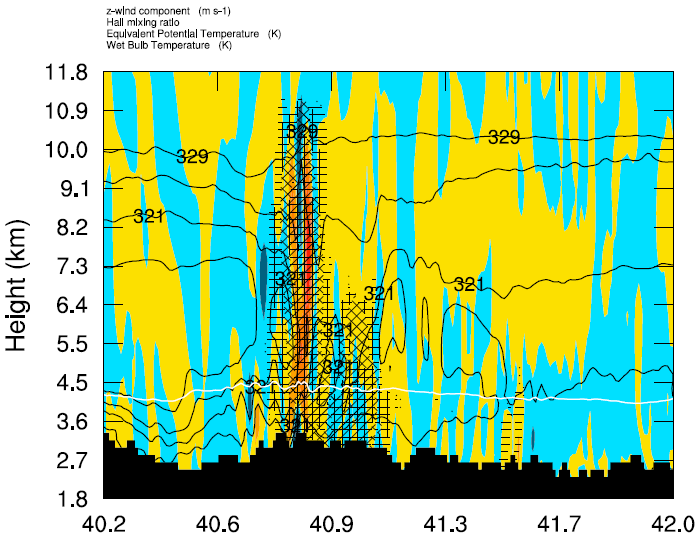 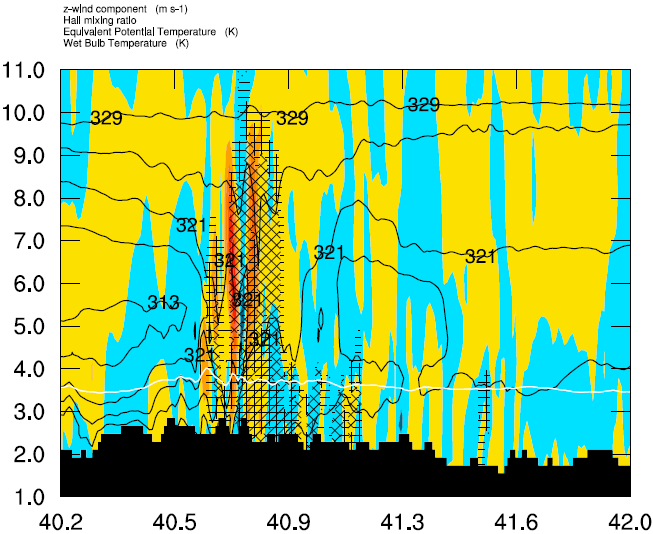 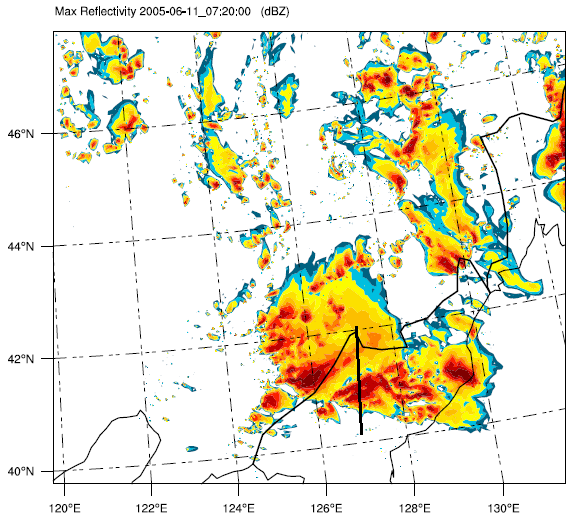 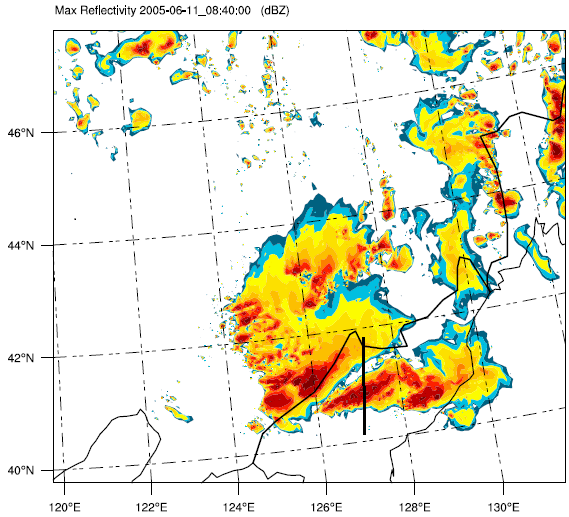 ctr             -10
+5             +10
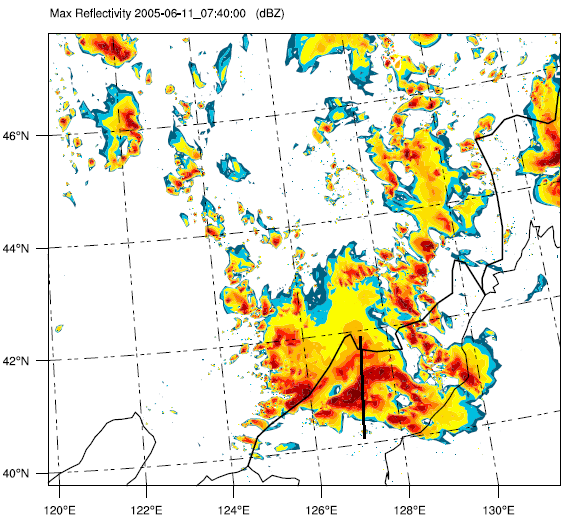 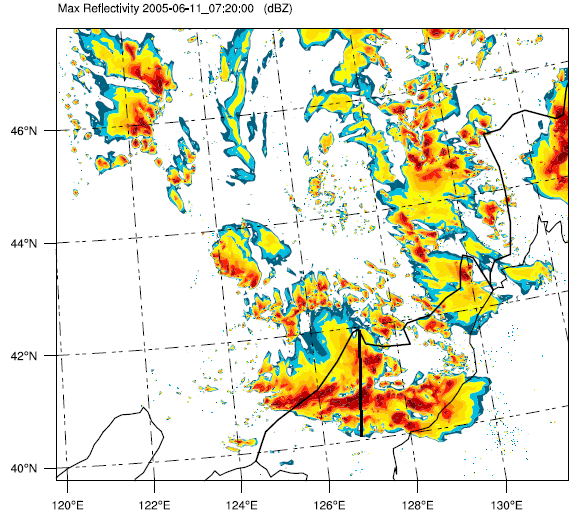 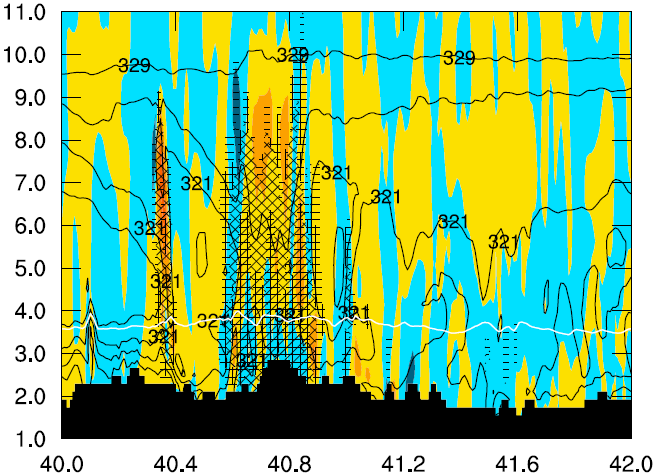 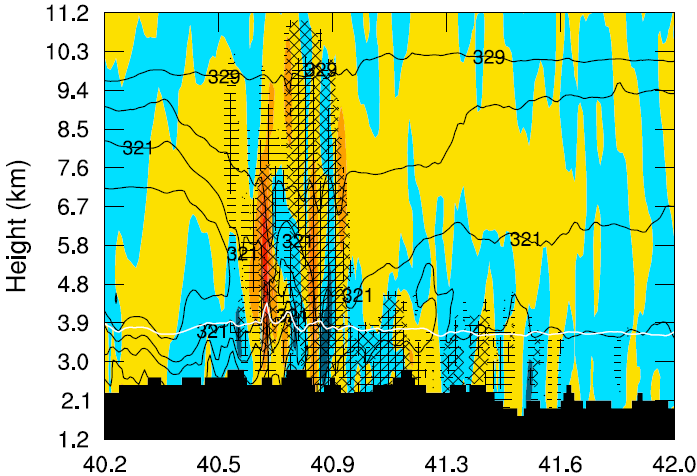 -10 has separate cells with narrow area
of  hail rich cloud.
+10 has more hail mass at lower level and does not reach high levels as others.
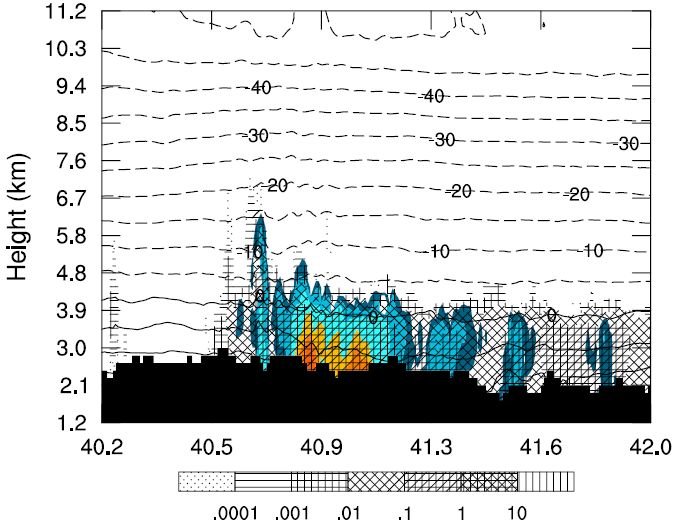 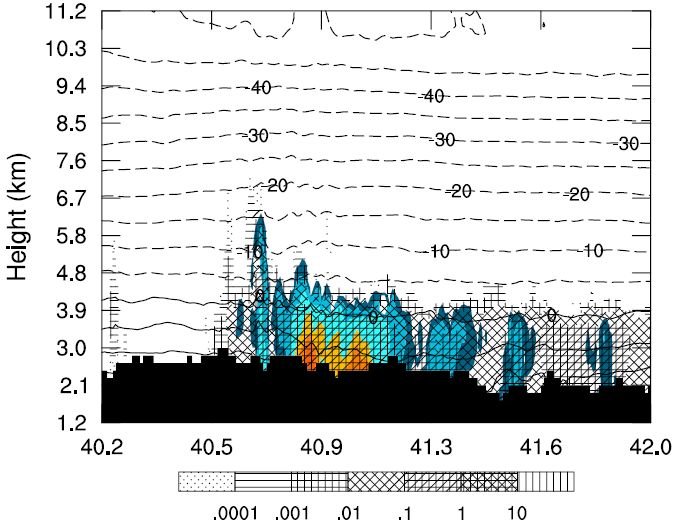 ctr             -10
+5             +10
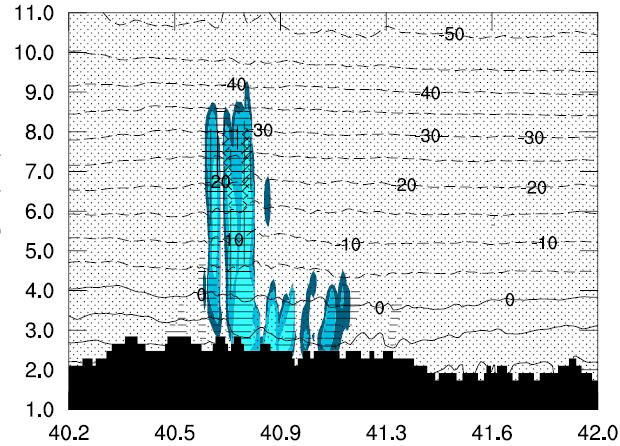 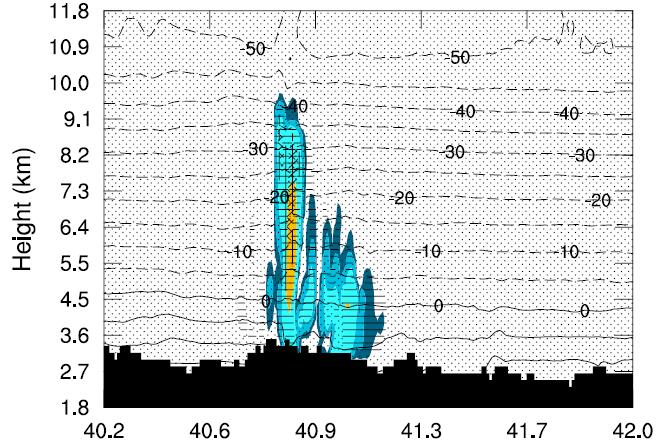 Shade: cloud water number concentration

Color: rate of hail collecting cloud water (g /kg*s)

Dash line: temperature in °C
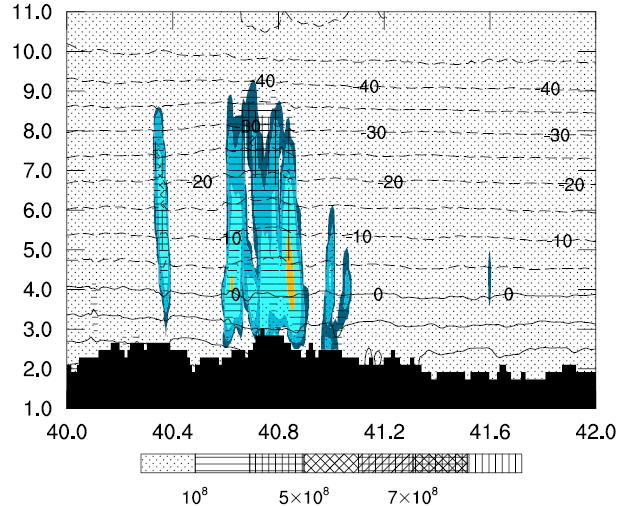 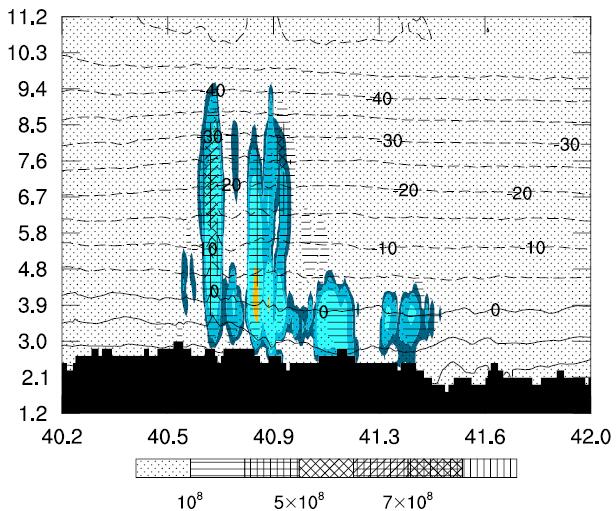 -10 has the smallest collecting rate
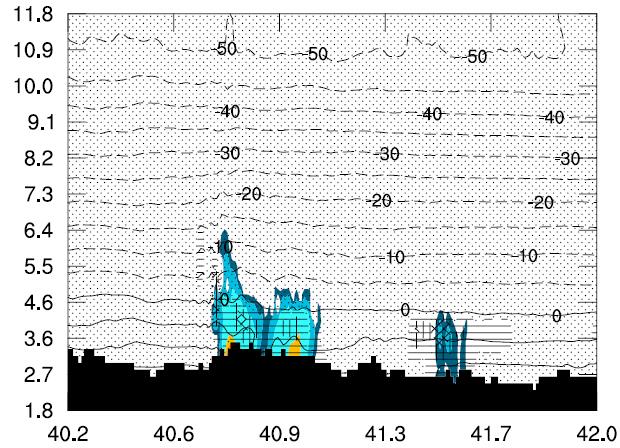 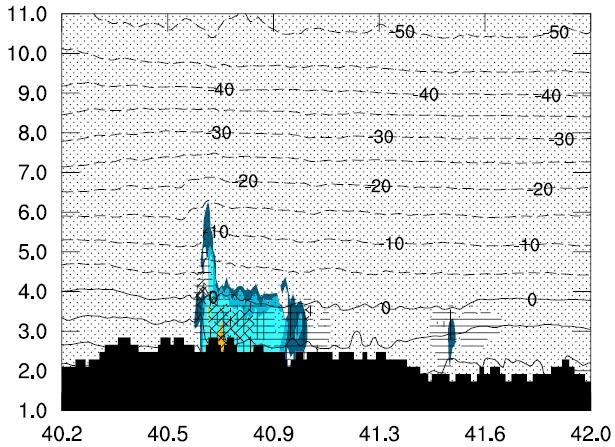 ctr             -10
+5             +10
Shade: rain water number concentration

Color: rate of hail collecting rain water (g /kg*s)

Dash line: temperature in °C
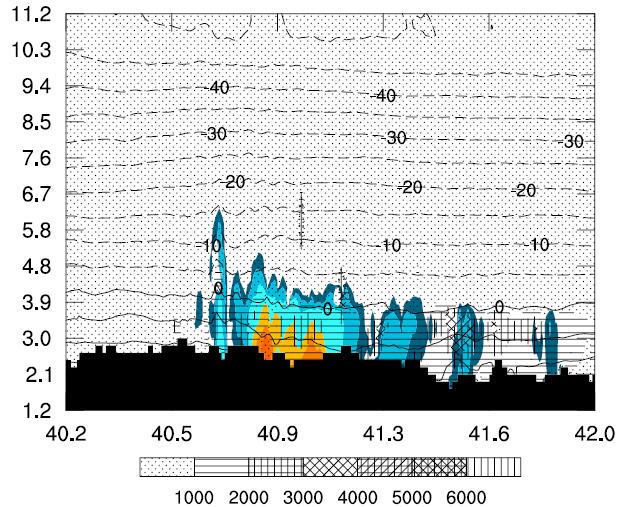 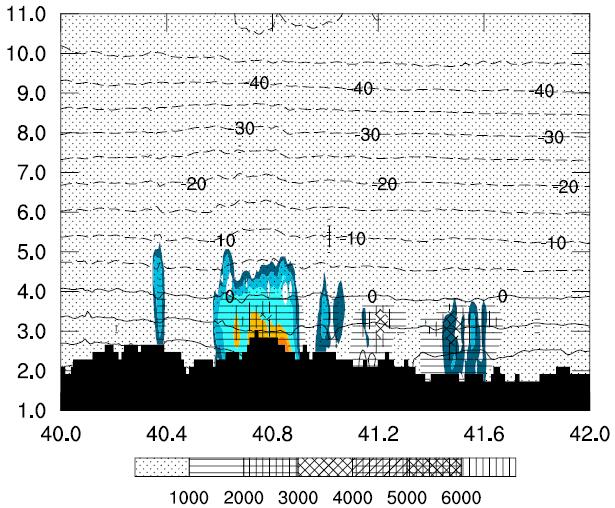 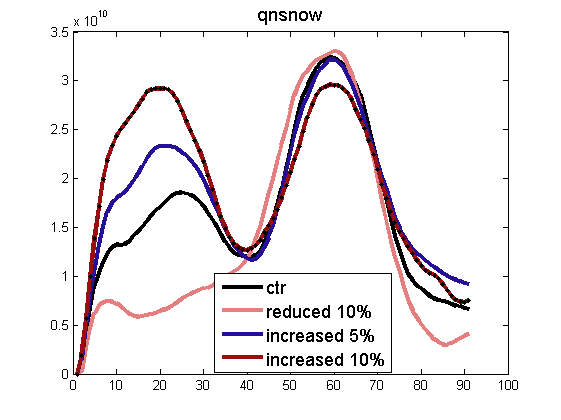 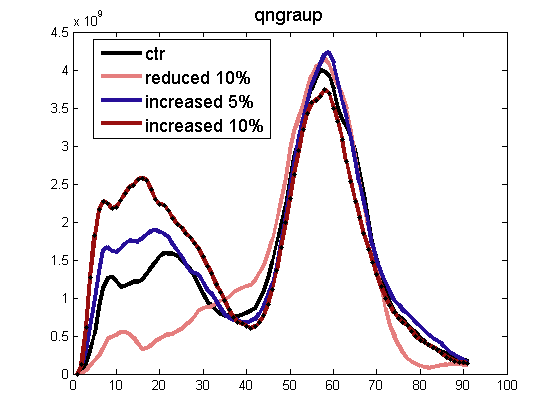 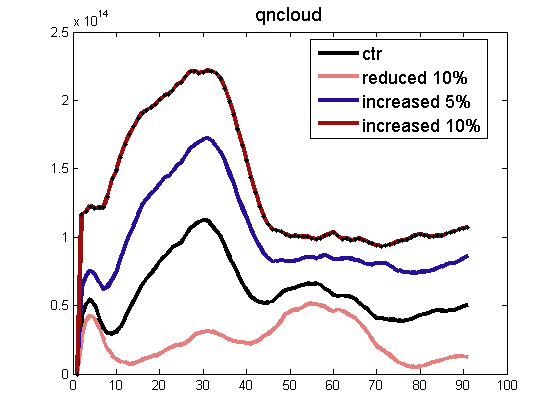 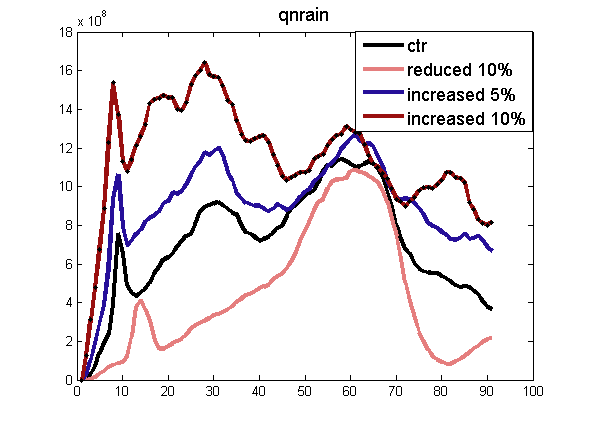 Large vertical motion enhance ice process 
Lacking of liquid water content limit hail growth
summary
Topogrophy
Dynamic:                      cold pool effect  weak  vertical motion at later stage
                                          (+)                        (-)                                         
                   more precip at beginning                         1. less snow and ice aloft  (+)
                                                                                              (less compete on qvapor)
                                                                                         2. reduce graupel as rimed ice (-)
                                                                                              attain larger size but less hail source
                                                                                                                                                  hail precip

                   more cloud water and rain water
                                            (+)
Thermal-dynamic:   supercooled water   (+)     riming process    (+)   qhail
                                                                                                                       hail size(fall velocity)
Hail 
precipitation
Hail mass mixing ratio
+5 experiment has a considerable large upward motion with enough amount of super-cooled liquid water, which organize the storm well and sustain hail to grow. When coming across high terrain, it produce the most hail precipitation.
Ctr            -10%
+5%          +10%
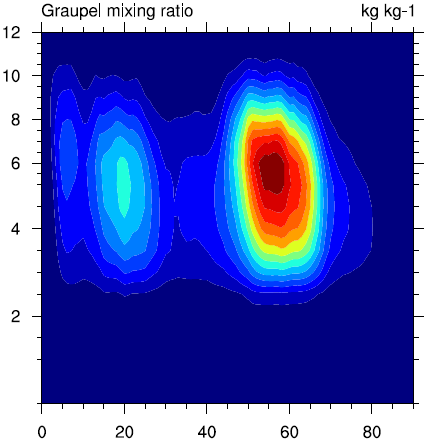 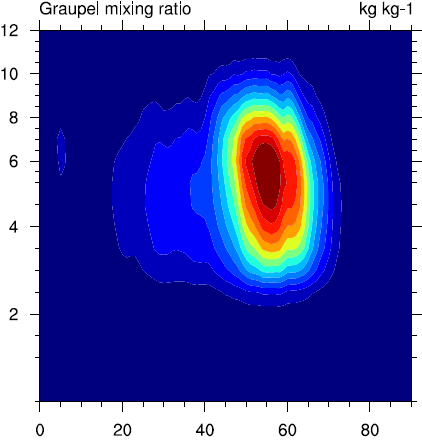 Rate of graup convert to hail (g kg-1s-1)
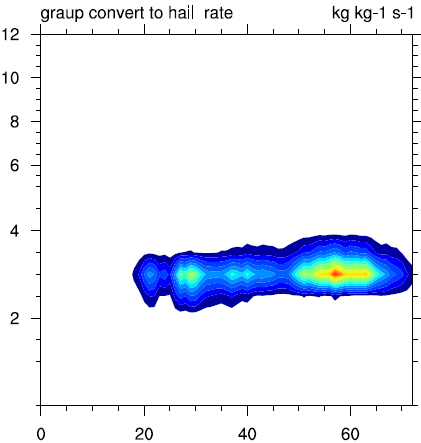 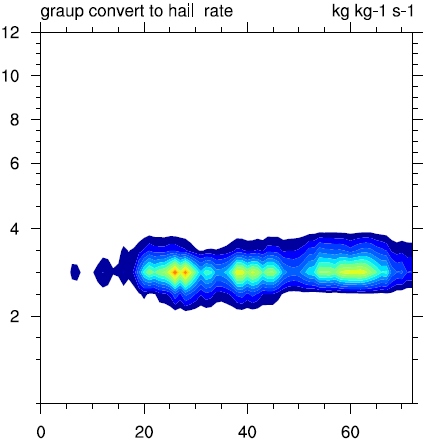 graupel mixing ratio vary with time and altitude
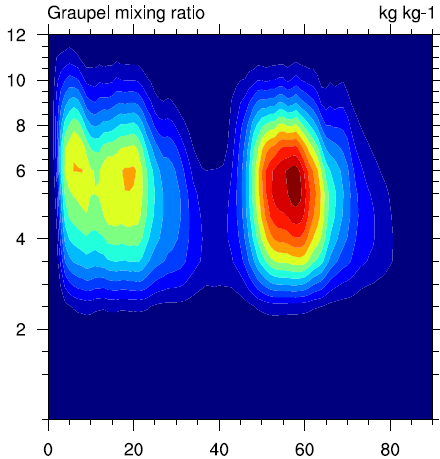 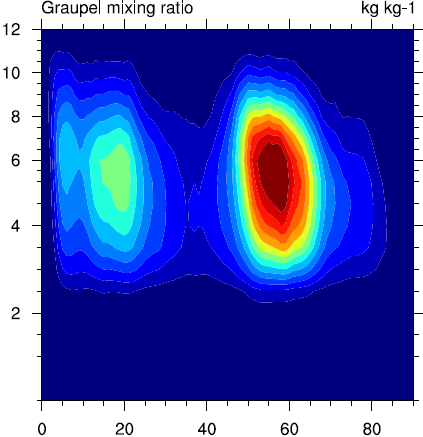 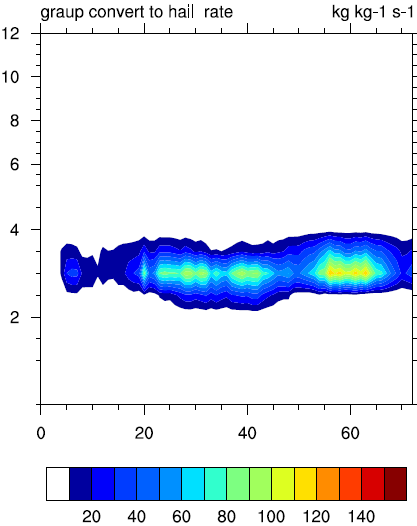 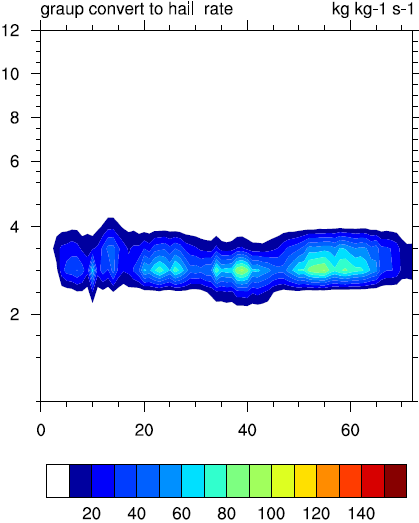 Previous work
850hPa
GPH
weak dynamic forcing
weak v wind
difference of hail days and non-hail day        difference of the period before and after 1990.
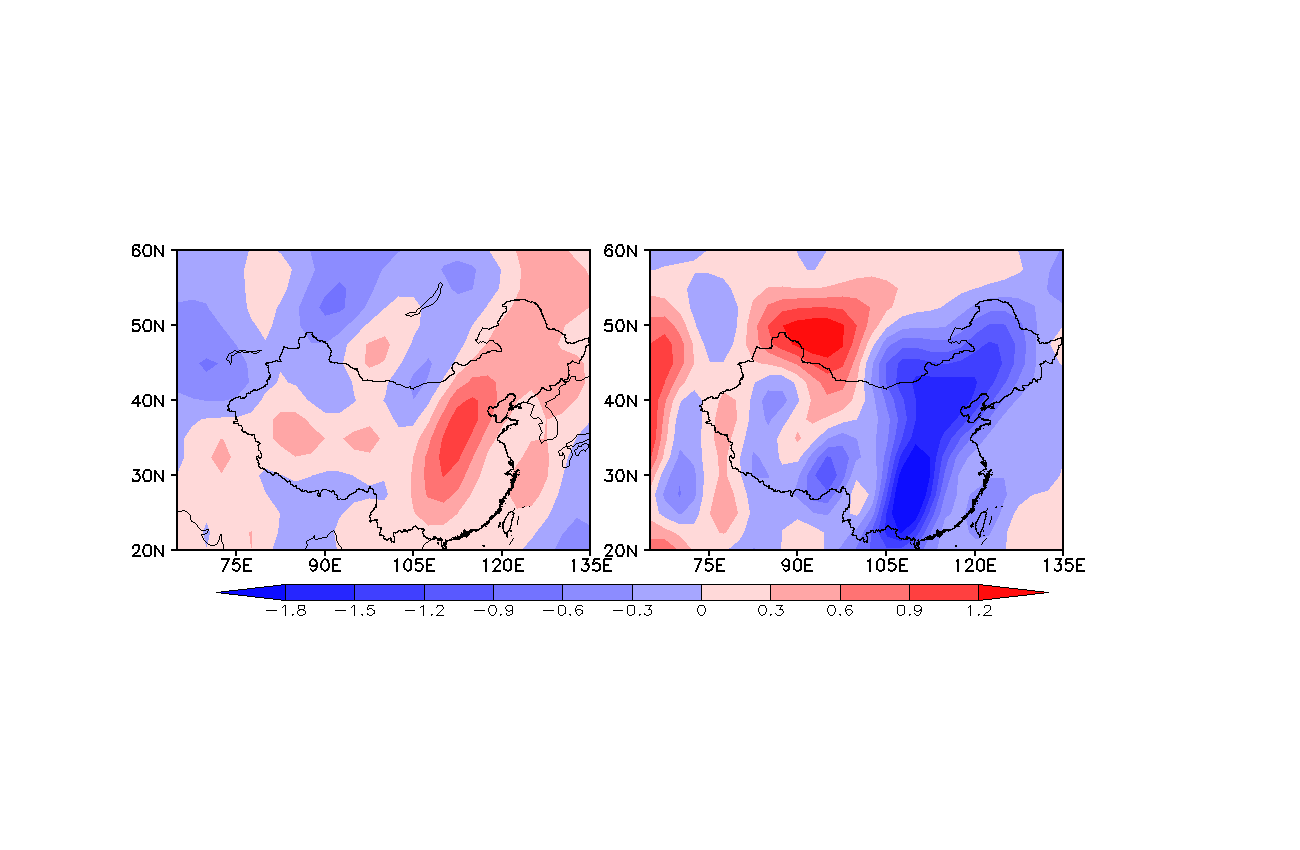 v-wind composite
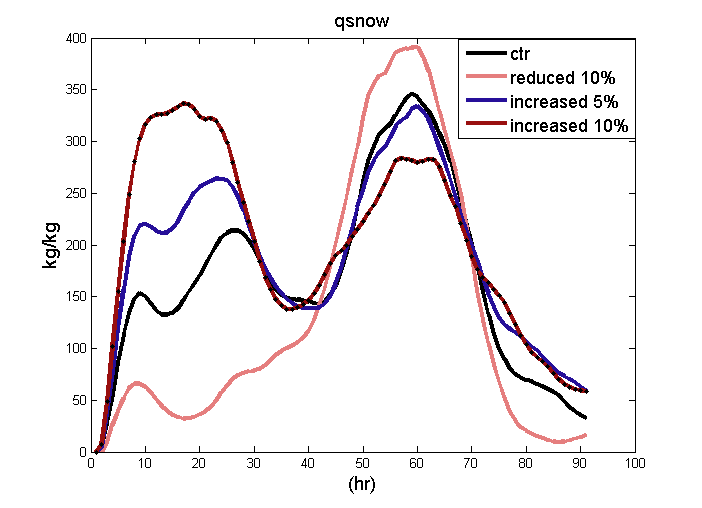 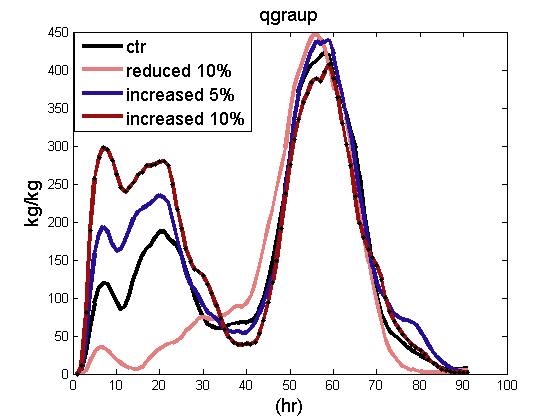 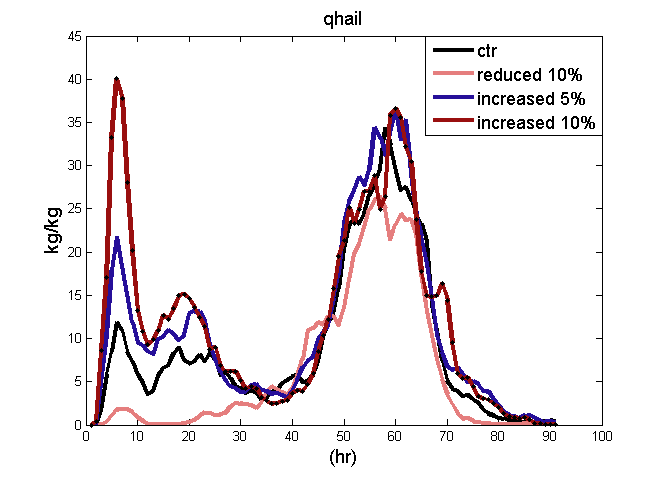 Domain total
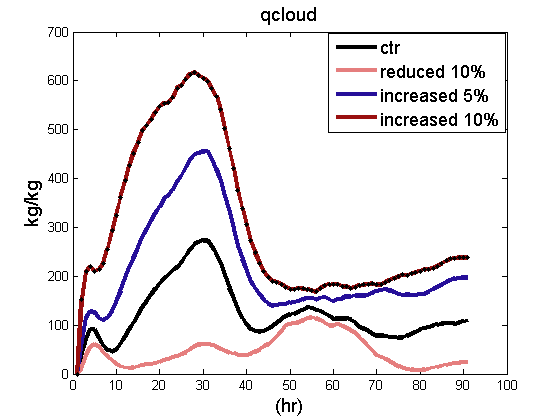 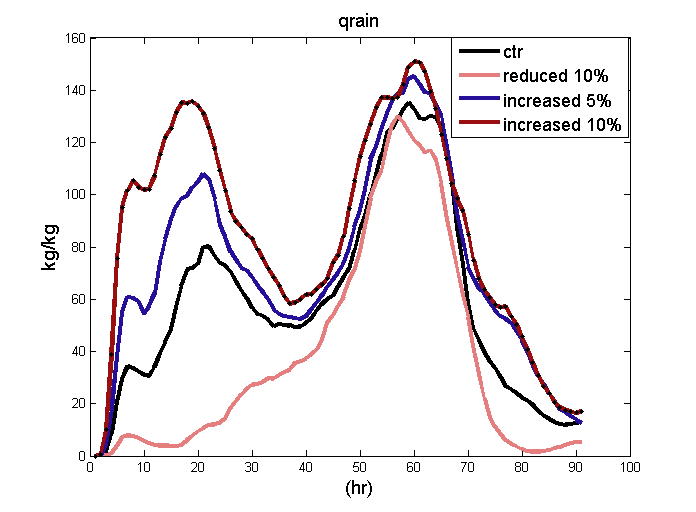 Large vertical motion enhance ice process 
Lacking of liquid water content limit hail growth
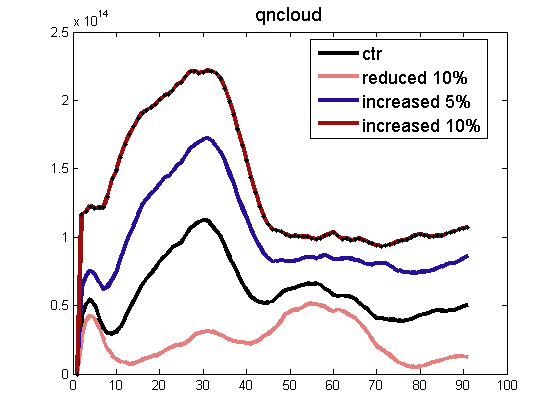 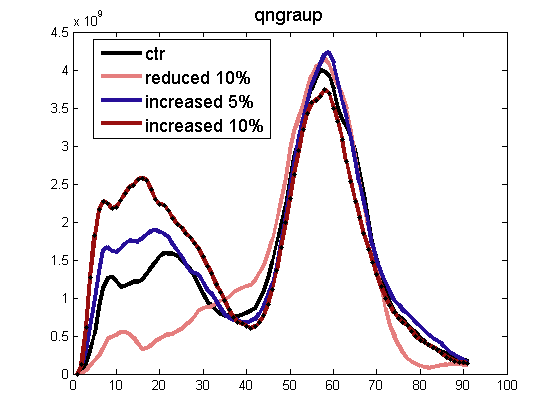 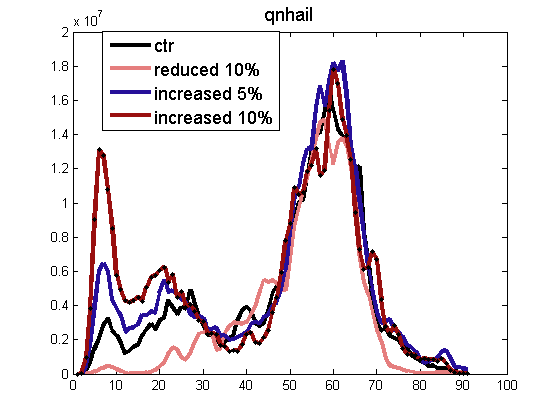 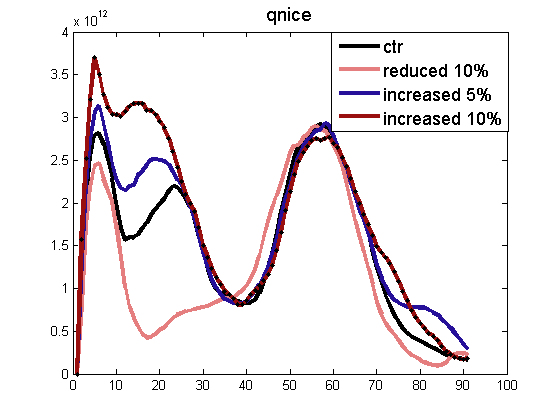 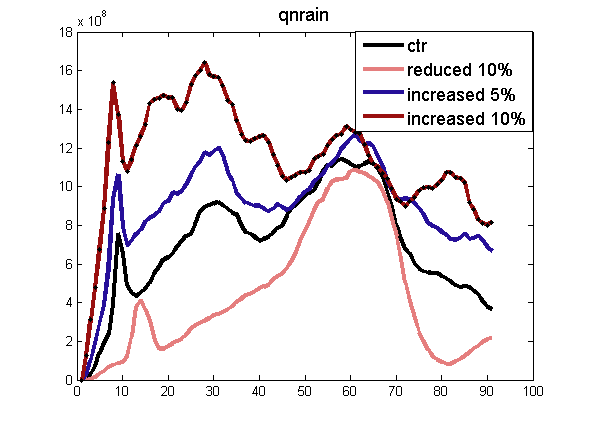 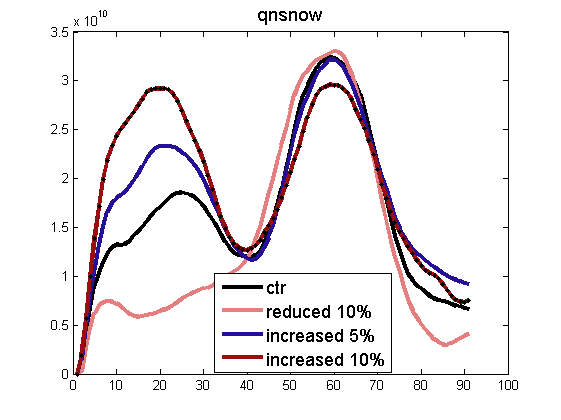 /wave/s5/www/html/Groupmeeting/20160510/
/wave/s5/www/html/Groupmeeting/20160510/